Chinese Characters Mapping Table of Japanese, Traditional Chinese and Simplified ChineseChenhui Chu, Toshiaki Nakazawa, Sadao Kurohashi
 (Graduate School of Informatics, Kyoto University)
Kanji & Hanzi
Freely Available Resources
A mapping table of Chinese characters in Japanese (Kanji) and Chinese (Hanzi) is useful for many Japanese-Chinese bilingual tasks
Unihan Database (http://unicode.org/charts/unihan.html)
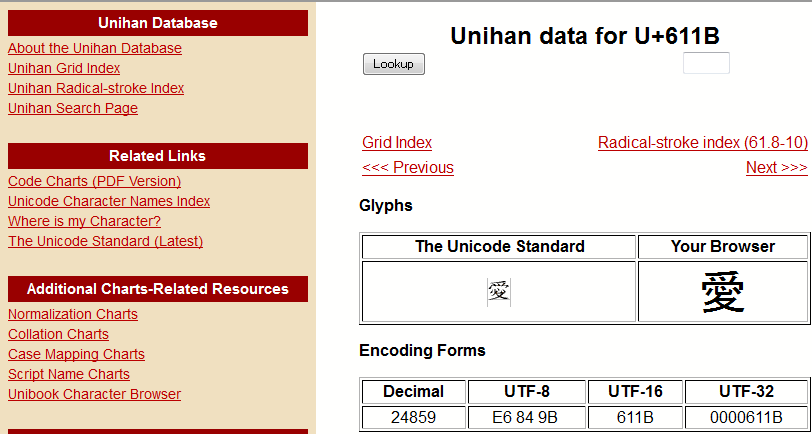 Complicated relations between Kanji and Hanzi
Character sets of Kanji and Hanzi
Hanzi Converter Standard Conversion Table (http://www.mandarintools.com/zhcode.html)
6,740 TC and SC pairs
Kanconvit Mapping Table (http://kanconvit.ta2o.net/)
3,506 one to one mappings of Kanji, TC and SC
1
2
Method & Resource
Completeness Evaluation
p
The method
Wiktionary (http://www.wiktionary.org/)
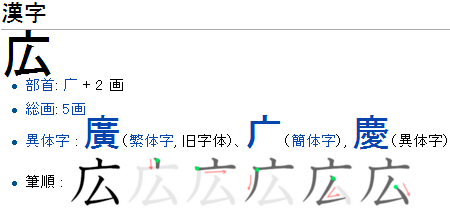 雪
愛
国
発
詑
鮃
込
・・・
雪
愛
國
發
詑
・・・
雪
爱
国
发
鲆
・・・
C1: 雪　雪　雪
C2: 愛　愛　爱
C3: 国　國　国
C4: 発　發　发
C5: 詑　詑　N/A
C6: 鮃  N/A 鲆
C7: 込  N/A N/A
・・・
Classification
Variants
JIS Kanji
BIG5
GB2312
Comparison results
Unihan
Hanzi Converter
Kanconvit
Resource statistics
Not found in Wiktionary
Multiple Hanzi forms
Not found in proposed method
3
4